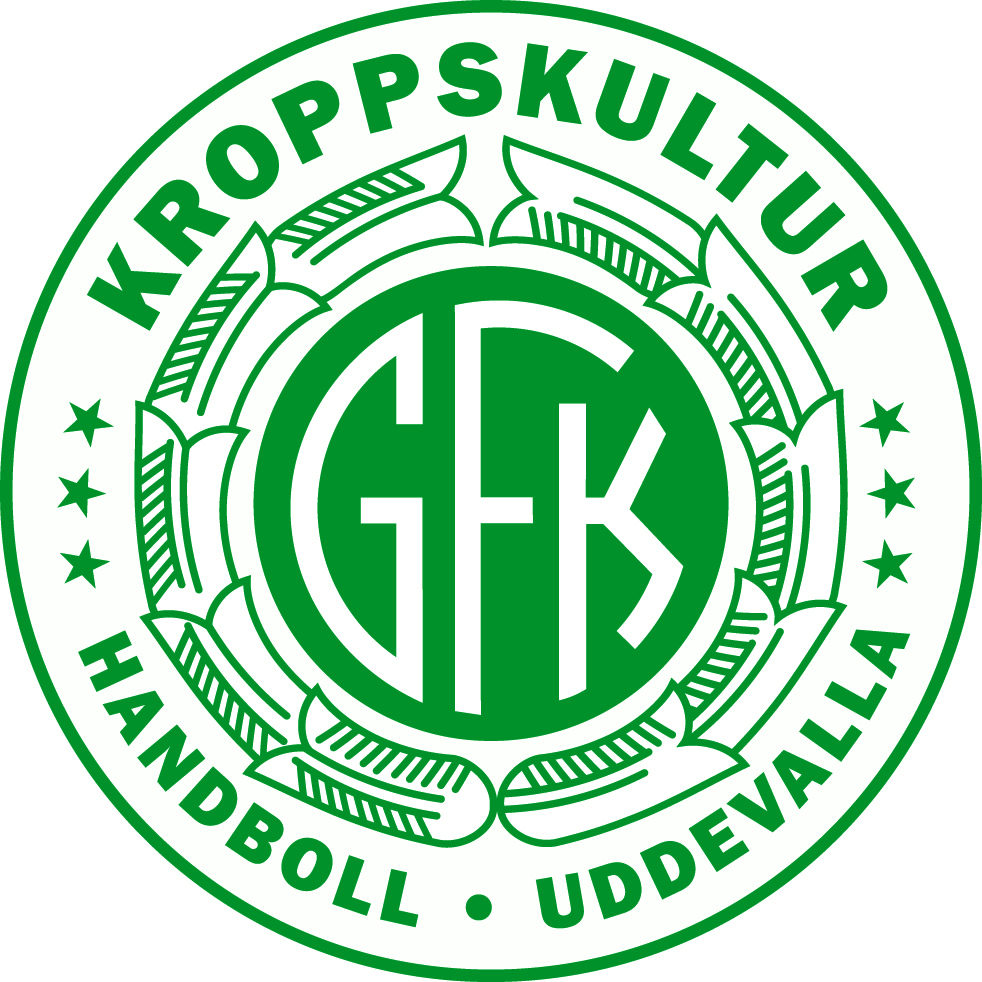 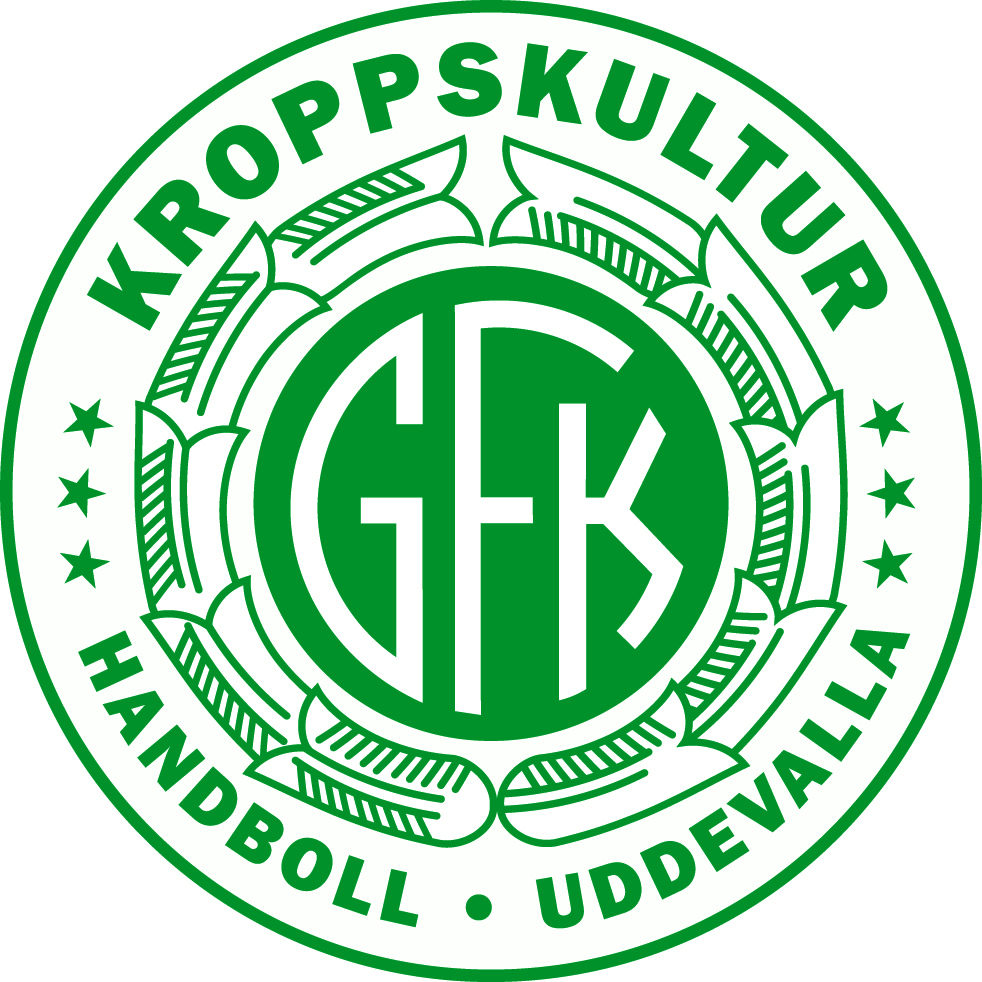 VÄLKOMNA
	Föräldrar          		i F-14
Agenda
Serieindelningar
Cuper / USM
Ekonomi / Lagkassan
Föräldra-ansvar
Övrigt
Serieindelningar
Serier nivå 1-2
Lagindelningar sker löpande
Cuper / USM
Cuper / USM
Skara Preseason, 17-19 sept
Uttagning av två lag
USM Lidköping, 9-10 okt
Uttagning  av ett lag
Bidrag på 1.500kr
Ekonomi / lagkassa
I klubben råder återhållsamhet med inköp
Möjlighet till delbetalningar via kansliet 
Försäljning av Idrottsrabatten och Bingolotter

Lagkonto i föreningens namn
Aktuell status lagkassan är 5.822kr
Föräldra-ansvar
Junicupsansvariga
Pontus Andersson
Anders Hertz
Ekonomiansvarig (lagkassan)
Vakant
Jouransvarig
Therese Hjelström
Försäljningsansvarig
Ellinor Ljung
Kiosksansvarig (Kiosk+funktionär+filmare)
Sofia Fält
Sekretariatansvarig
Vakant
Jourveckor
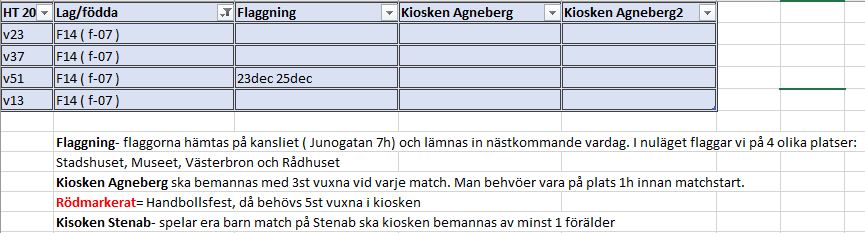 övrigt
Kurs för sekretariatet
Fotografering även i år
Föreläsning om Kost och träning, 14 sept 18:30-20:30 (Anmäla till Sebastian)
TACK!